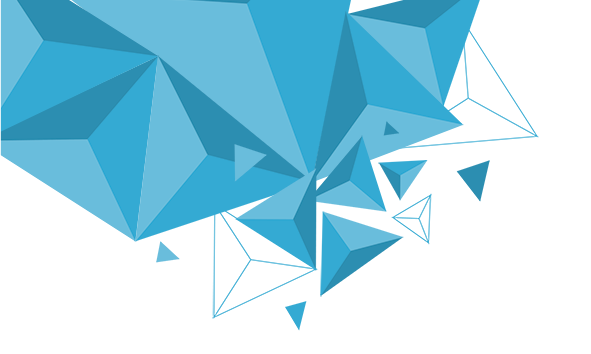 第13章　13.2.2　空间两条直线的位置关系
第2课时　异面直线
学习目标
XUE XI MU BIAO
1.理解异面直线的定义及判定，能判断两条直线是不是异面直线.
2.理解异面直线所成的角的概念.
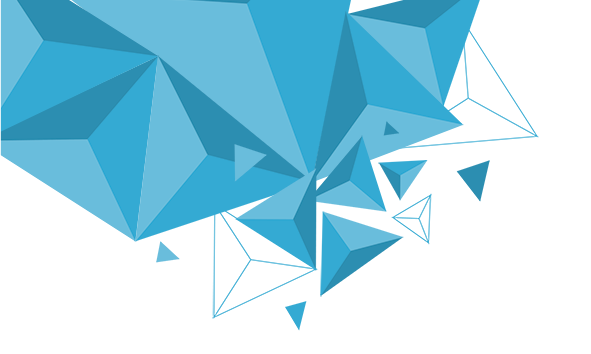 知识梳理
内
容
索
引
题型探究
随堂演练
课时对点练
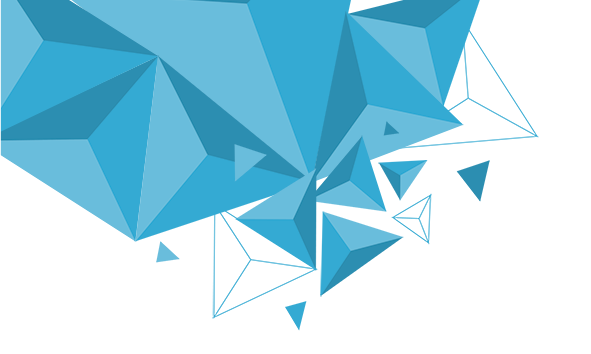 1
知识梳理
PART ONE
知识点一　异面直线的判断
知识点二　异面直线所成的角
锐角(或直角)
0°<θ≤90°
a⊥b
90°
思考辨析  判断正误
SI KAO BIAN XI  PAN DUAN ZHENG WU
1.和两条异面直线都相交的两直线必是异面直线.(　　)
2.异面直线所成的角的大小与点O的位置无关，所以求解时，可根据需要合理选择该点.(　　)
3.过直线外一点可以作无数条直线与该直线成异面直线.(　　)
4.如果三条直线两两相交，这三条直线一定共面.(　　)
×
√
√
×
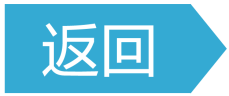 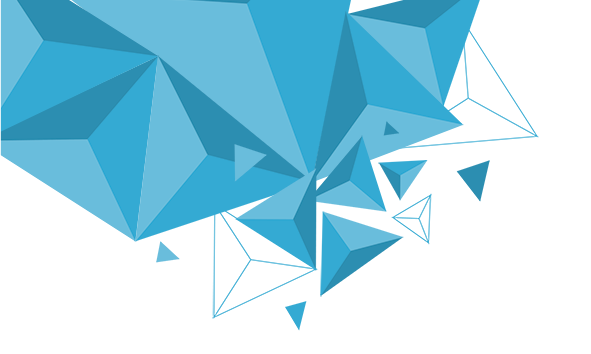 2
题型探究
PART TWO
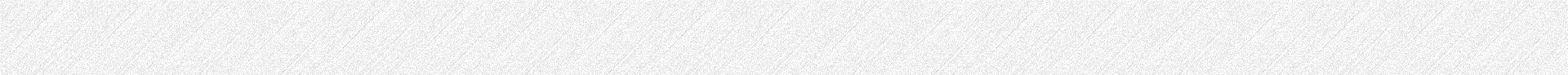 一、异面直线的判断
例1　(1)在四棱锥P—ABCD中，各棱所在的直线互为异面的有____对.
8
解析　与AB异面的有侧棱PD和PC，
同理，与底面的各条边异面的侧棱都有两条，
故共有异面直线4×2＝8(对).
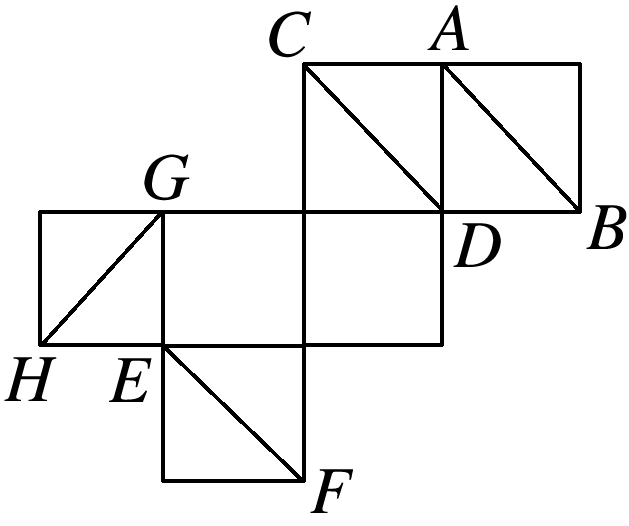 (2)如图是一个正方体的展开图，如果将它还原成正方体，那么AB，CD，EF，GH这四条线段所在的直线是异面直线的有几对？分别是哪几对？
解　三对，分别为AB与CD，AB与GH，EF与GH.
还原的正方体如图所示.
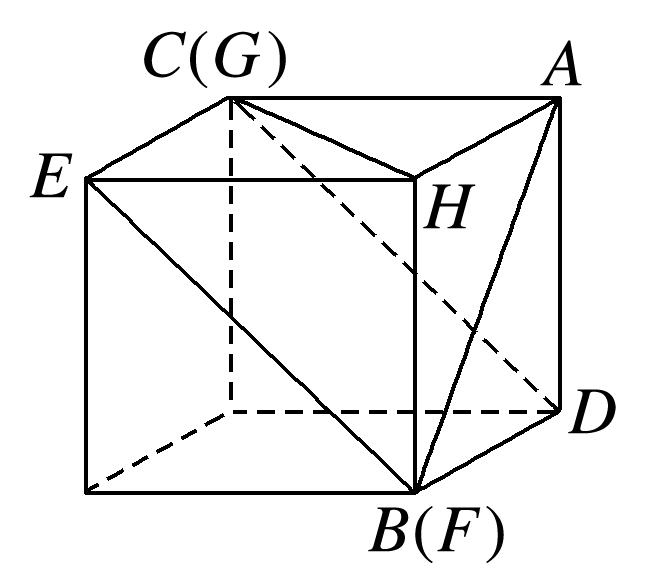 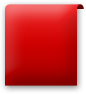 判定异面直线的方法
(1)定义法：利用异面直线的定义，说明两条直线不平行，也不相交，即不可能同在一个平面内.
(2)利用异面直线的判定定理.
(3)反证法：假设两条直线不是异面直线，根据空间两条直线的位置关系，这两条直线一定共面，即可能相交或平行，然后推出矛盾即可.
反思感悟
跟踪训练1　如图所示，在三棱锥A—BCD中，E，F是棱AD上异于A，D的两个不同点，G，H是棱BC上异于B，C的两个不同点，给出下列说法：
①AB与CD互为异面直线；
②FH分别与DC，DB互为异面直线；
③EG与FH互为异面直线；
④EG与AB互为异面直线.
其中说法正确的是__________.(填序号)
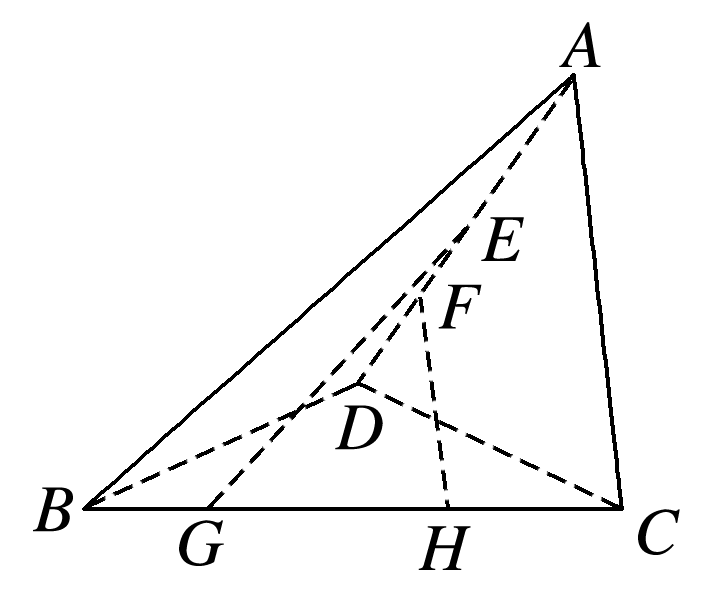 ①②③④
解析　因为直线DC⊂平面BCD，直线AB⊄平面BCD，点B∉直线DC，
所以由异面直线的判定定理可知，①正确；
同理，②③④正确.
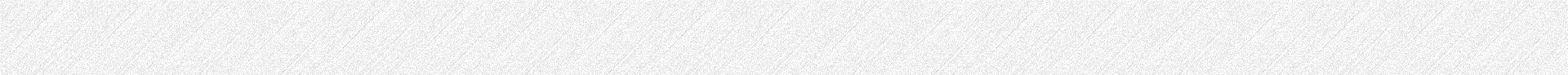 二、异面直线所成的角
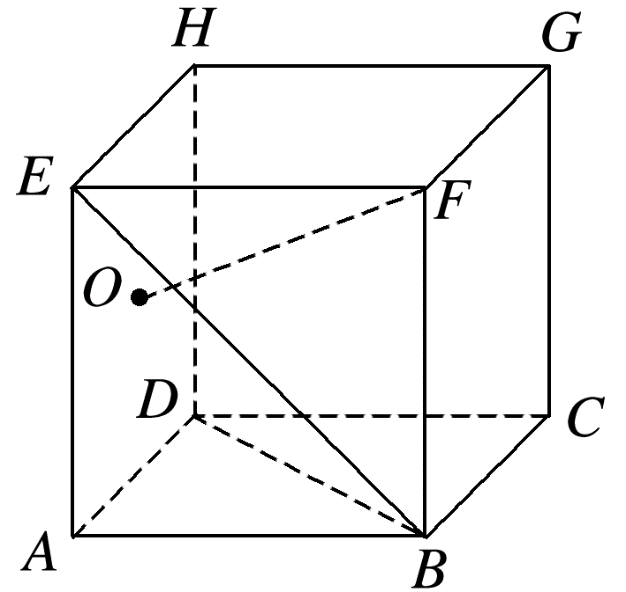 例2　如图，在正方体ABCD－EFGH中，O为侧面ADHE的中心，求：
(1)BE与CG所成的角的大小；
解　∵CG∥FB，
∴∠EBF是异面直线BE与CG所成的角.
在Rt△EFB中，EF＝FB，
∴BE与CG所成的角为45°.
∴∠EBF＝45°，
(2)FO与BD所成的角的大小.
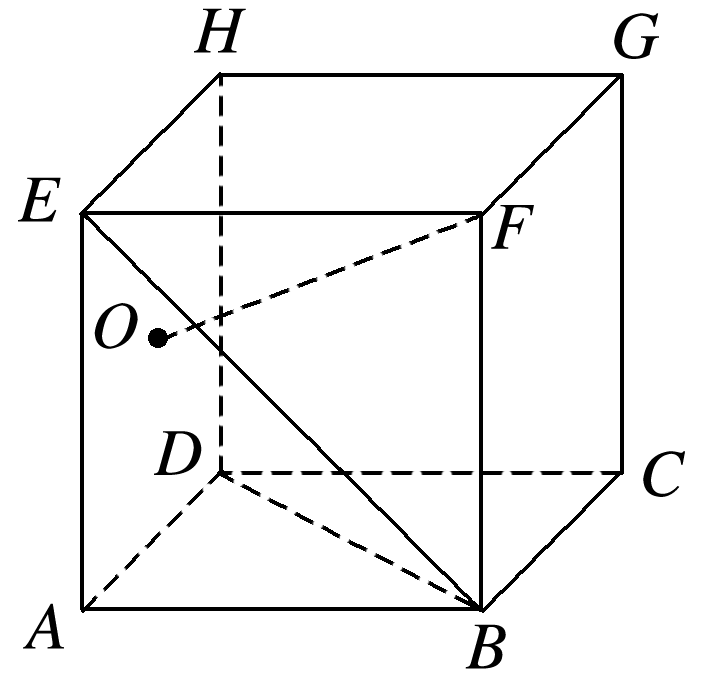 解　如图，连接FH，
∵FB∥AE，FB＝AE，AE∥HD，AE＝HD，
∴FB＝HD，FB∥HD，
∴四边形FBDH是平行四边形，
∴BD∥FH，
∴∠HFO是FO与BD所成的角，
连接HA，AF，
则△AFH是等边三角形，
又O是AH的中点，∴∠HFO＝30°，
∴FO与BD所成的角为30°.
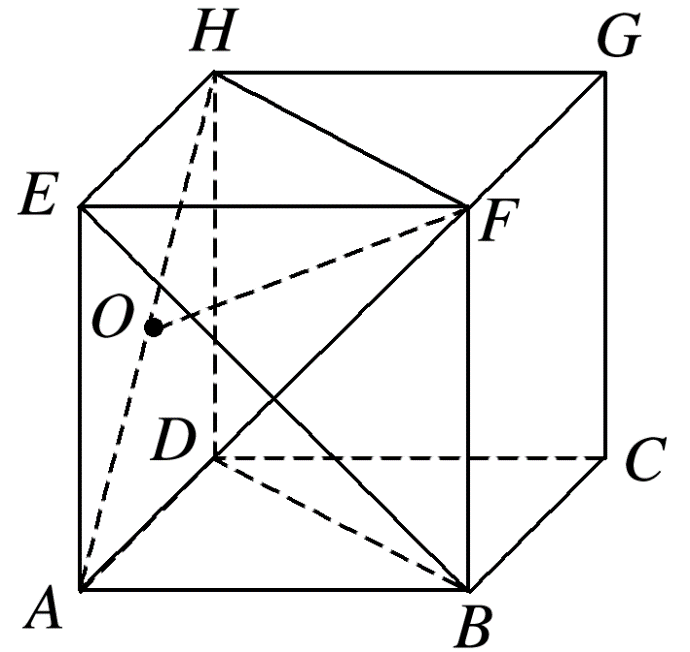 延伸探究
在本例中，若P是平面EFGH的中心，其他条件不变，求OP和CD所成的角.
解　如图，连接EG，HF，
则P为HF的中点，
连接AF，AH，则OP∥AF，
又CD∥AB，
∴∠BAF(或其补角)为异面直线OP与CD所成的角，
∵△ABF是等腰直角三角形，∴∠BAF＝45°，
∴OP与CD所成的角为45°.
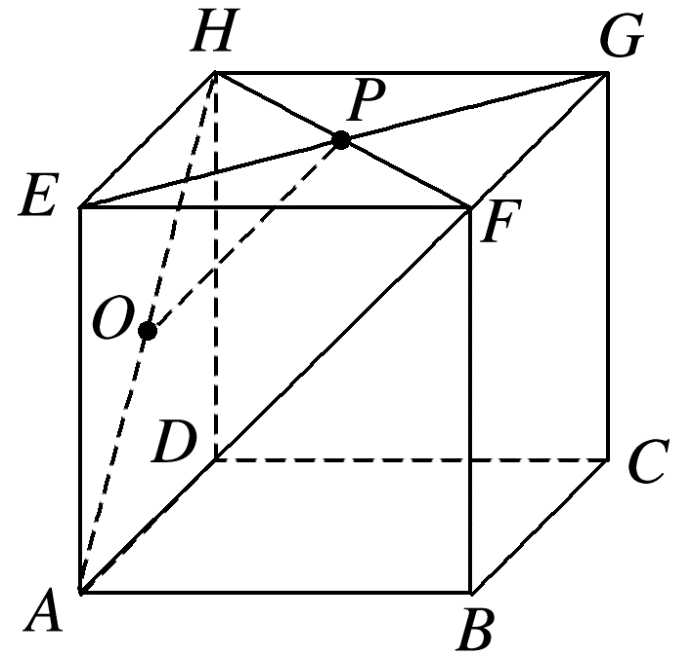 求异面直线所成的角的步骤
(1)找出(或作出)适合题设的角——用平移法，若题设中有中点，常考虑中位线；若异面直线依附于某几何体，且对异面直线平移有困难时，可利用该几何体的特殊点，将异面直线转化为相交直线.
(2)求——转化为求一个三角形的内角，通过解三角形，求出所找的角.
(3)结论——设由(2)所求得的角的大小为θ.若0°＜θ≤90°，则θ为所求；若90°<θ<180°，则180°－θ为所求.
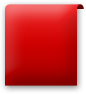 反思感悟
跟踪训练2　如图所示，在三棱锥A－BCD中，AB＝CD，AB⊥CD，E，F分别为BC，AD的中点，求EF与AB所成的角的大小.
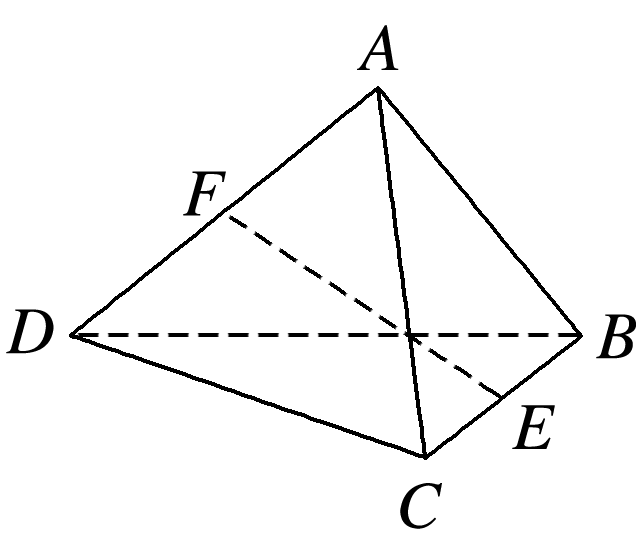 解　如图所示，取BD的中点G，连接EG，FG.
因为E，F分别为BC，AD的中点，AB＝CD，
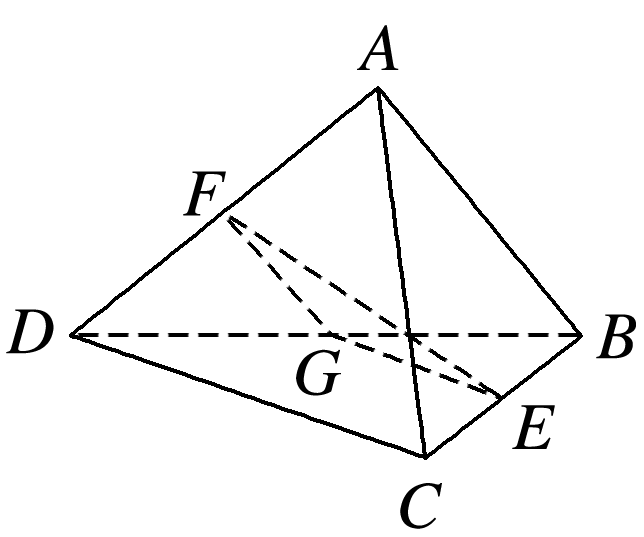 所以∠GFE(或其补角)就是EF与AB所成的角，
且EG＝GF，
因为AB⊥CD，所以EG⊥GF.
所以∠EGF＝90°，
所以△EFG为等腰直角三角形.
所以∠GFE＝45°，即EF与AB所成的角为45°.
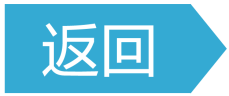 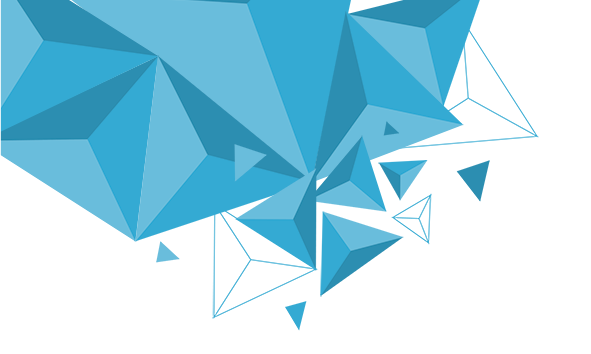 3
随堂演练
PART THREE
1.异面直线是指
A.空间中两条不相交的直线
B.分别位于两个不同平面内的两条直线
C.平面内的一条直线与平面外的一条直线
D.不同在任何一个平面内的两条直线
√
1
2
3
4
5
解析　对于A，空间中两条不相交的直线有两种可能，一是平行(共面)，另一个是异面.
∴A应排除.
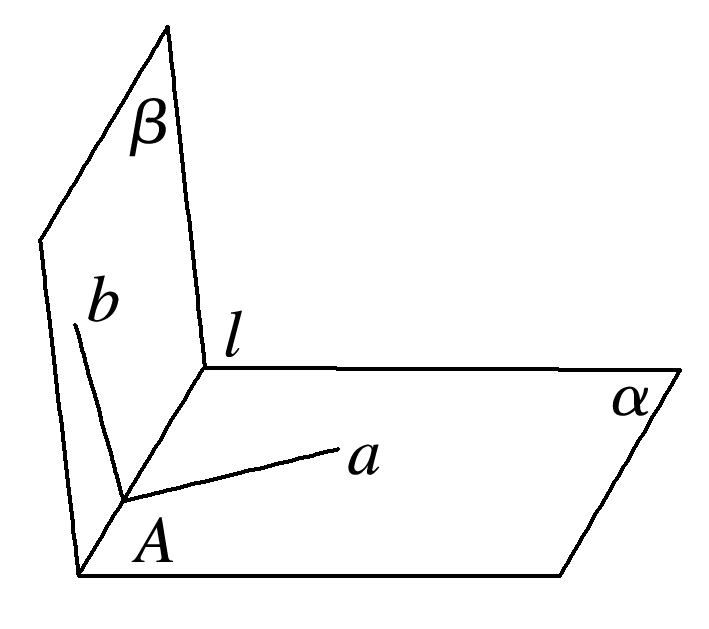 对于B，分别位于两个不同平面内的两条直线，既可能平行也可能相交也可能异面，如图，就是相交的情况，∴B应排除.
对于C，如图的a，b可看作是平面α内的一条直线a与平面α外的一条直线b，显然它们是相交直线，∴C应排除.
D符合定义.
1
2
3
4
5
2.在正方体ABCD－A1B1C1D1中，棱所在的直线与直线BA1是异面直线的条数为
A.4         B.5          C.6          D.7
√
解析　在如图所示的正方体ABCD－A1B1C1D1中，
直线CD，C1D1，C1C，D1D，B1C1，AD，
这6条直线与直线BA1是异面直线，故选C.
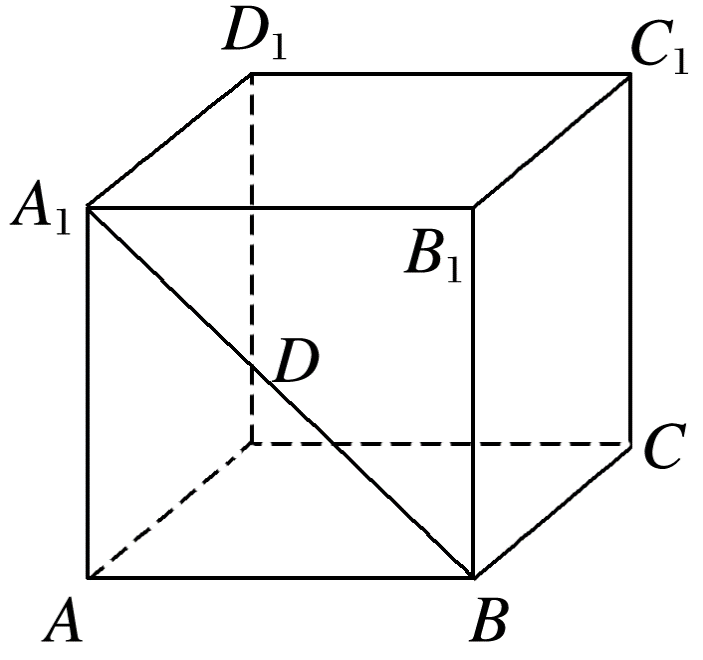 1
2
3
4
5
3.(多选)如图所示，G，H，M，N分别是正三棱柱的顶点或所在棱的中点，则表示直线GH，MN是异面直线的图形有
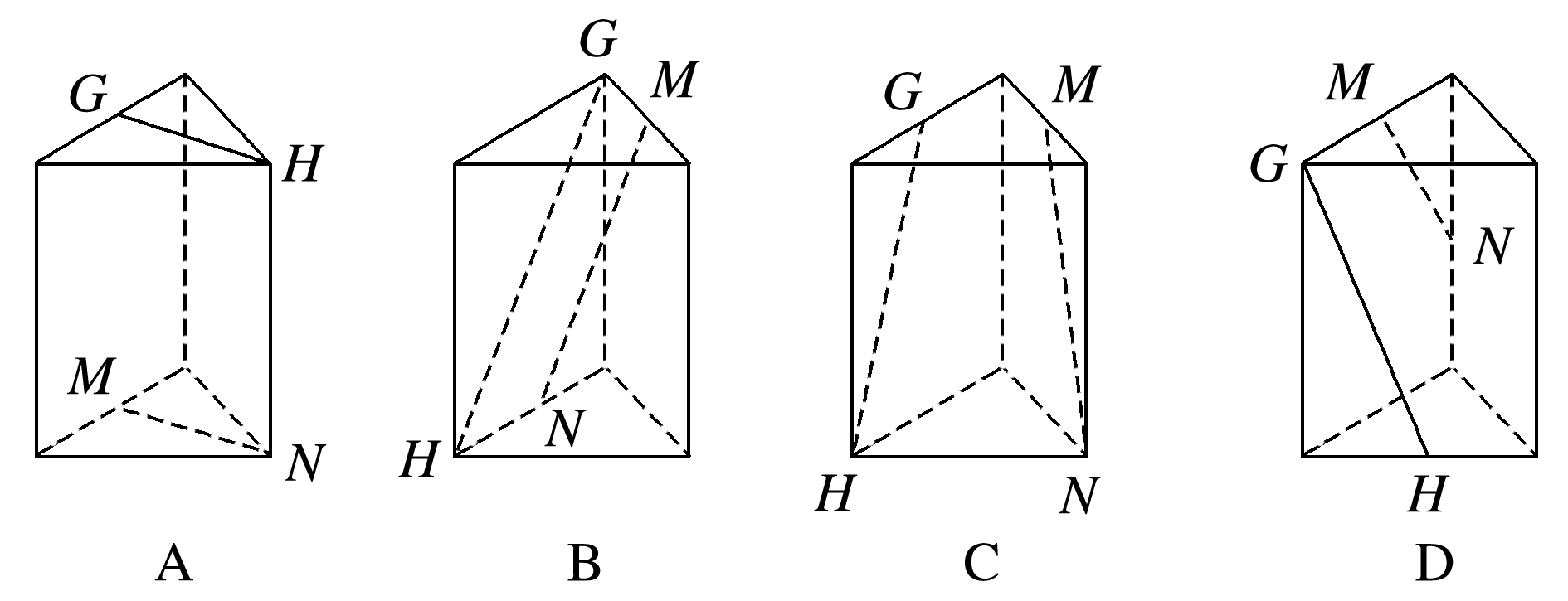 √
√
1
2
3
4
5
解析　A中，直线GH∥MN；
B中，G，H，N三点共面，但M∉平面GHN，且N∉GH，
因此直线GH与MN异面；
C中，连接MG(图略)，GM∥HN，
因此，GH与MN共面；
D中，G，M，N三点共面，但H∉平面GMN，且G∉MN，
所以GH与MN异面.
1
2
3
4
5
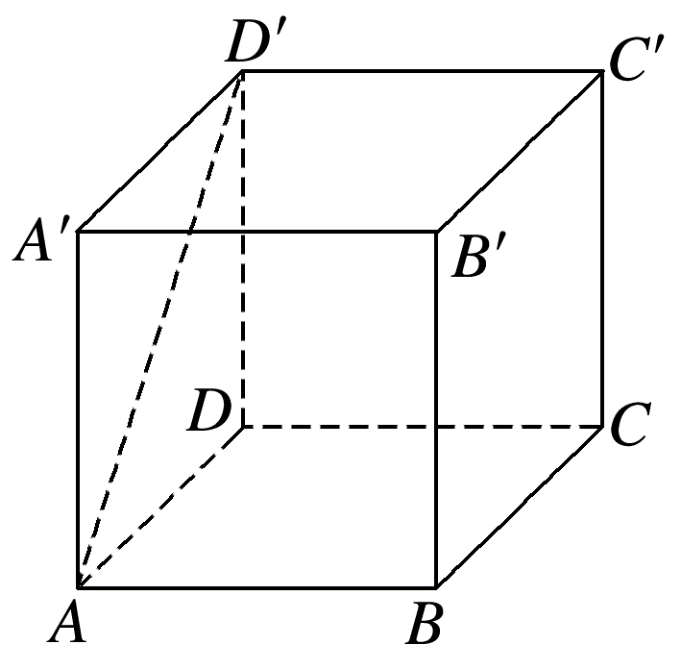 4.如图，在正方体ABCD－A′B′C′D′中，异面直线A′B′与BC所成的角的大小为________.异面直线AD′与BC所成的角的大小为________.
90°
45°
解析　∵BC∥B′C′，∴∠A′B′C′即异面直线A′B′与BC所成的角，且∠A′B′C′＝90°，又BC∥AD，
∴∠D′AD是异面直线AD′与BC所成的角，且∠D′AD＝45°.
1
2
3
4
5
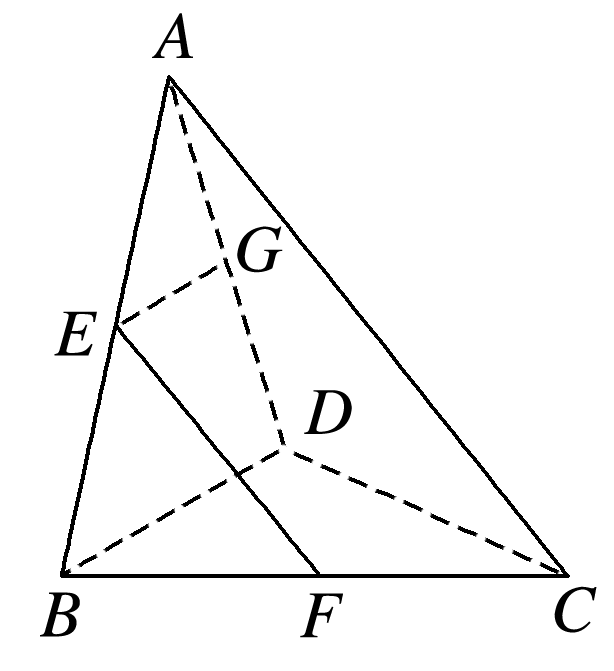 5.如图，在三棱锥A－BCD中，E，F，G分别是AB，BC，AD的中点，∠GEF＝120°，则BD与AC所成的角的大小为________.
60°
解析　依题意知，EG∥BD，EF∥AC，
所以∠GEF(或其补角)即为异面直线AC与BD所成的角，
又∠GEF＝120°，
所以异面直线BD与AC所成的角为60°.
1
2
3
4
5
课堂小结
KE TANG XIAO JIE
1.知识清单：
(1)异面直线的定义及其判定.
(2)异面直线所成的角.
2.方法归纳：转化与化归.
3.常见误区：忽略异面直线所成的角的范围导致出错.
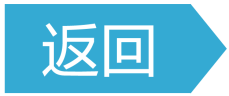 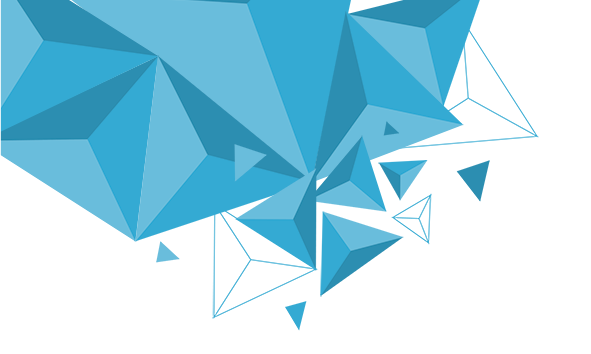 4
课时对点练
PART FOUR
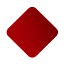 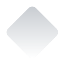 基础巩固
1.长方体的一条体对角线与长方体的棱所组成的异面直线有
A.2对         B.3对         C.6对         D.12对
√
解析　如图所示，在长方体中没有与体对角线平行的棱，要求与长方体体对角线AC1异面的棱所在的直线，只要去掉与AC1相交的六条棱，其余的都与体对角线异面，
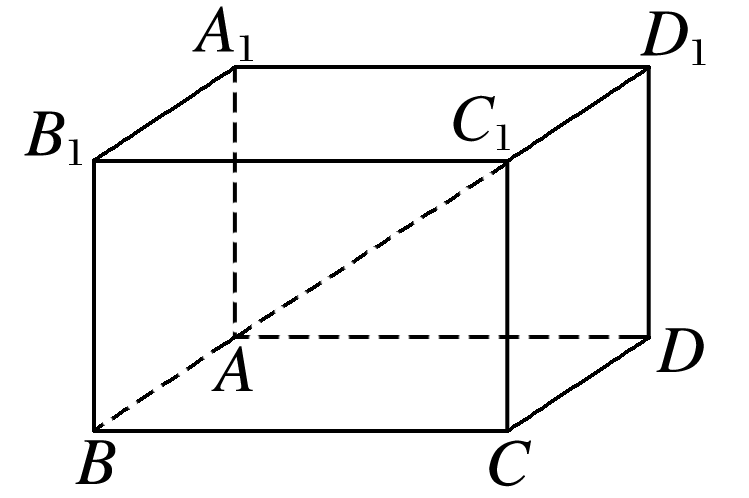 ∴与AC1异面的棱有BB1，A1D1，A1B1，BC，CD，DD1，
∴长方体的一条体对角线与长方体的棱所组成的异面直线有6对，故选C.
1
2
3
4
5
6
7
8
9
10
11
12
13
14
15
16
2.设P是直线l外一定点，过点P且与l成30°角的异面直线
A.有无数条  			B.有两条
C.至多有两条  		D.有一条
√
解析　如图所示，过点P作直线l′∥l，以l′为轴，与l′成30°角的圆锥面的所有母线都与l成30°角.
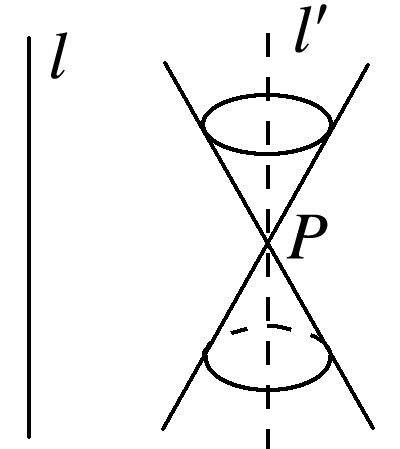 1
2
3
4
5
6
7
8
9
10
11
12
13
14
15
16
3.点E，F分别是三棱锥P－ABC的棱AP，BC的中点，AB＝6，PC＝8，EF＝5，则异面直线AB与PC所成的角的大小为
A.90°       B.45°       C.30°       D.60°
√
解析　如图，取PB的中点G，连接EG，FG，
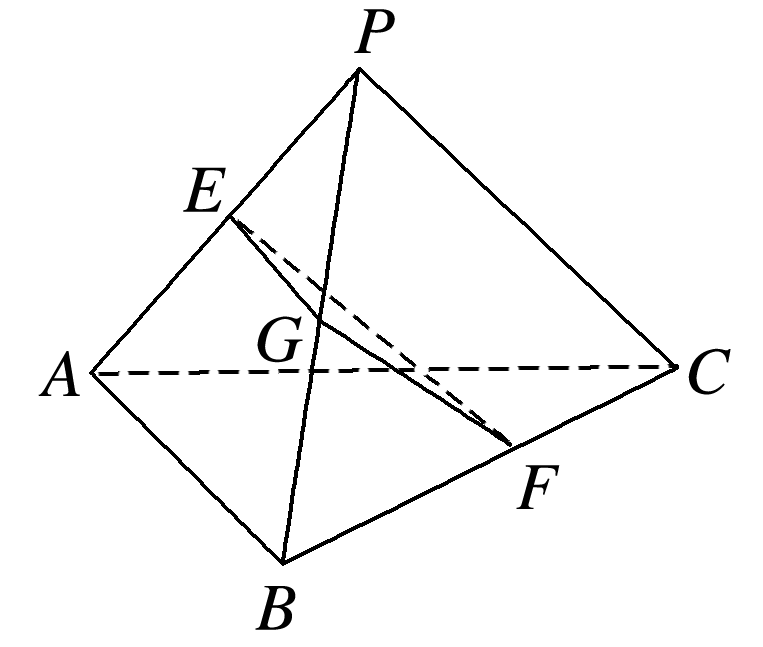 则∠EGF(或其补角)即为AB与PC所成的角，
所以∠EGF＝90°.
1
2
3
4
5
6
7
8
9
10
11
12
13
14
15
16
4.在如图所示的正方体中，M，N分别为棱BC和CC1的中点，则异面直线AC和MN所成的角的大小为
A.30°  	B.45°
C.90°  	D.60°
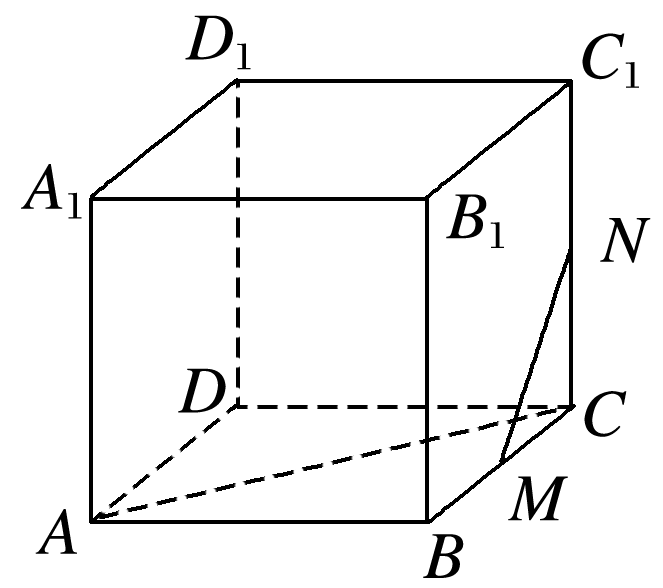 √
解析　连接AD1，D1C，BC1(图略)，因为M，N分别为BC和CC1的中点，
所以C1B∥MN，又C1B∥AD1，
所以AD1∥MN，所以∠D1AC即为异面直线AC和MN所成的角.
又△D1AC是等边三角形，所以∠D1AC＝60°，
即异面直线AC和MN所成的角为60°.
1
2
3
4
5
6
7
8
9
10
11
12
13
14
15
16
5.在空间四边形ABCD中，E，F分别为AC，BD的中点，若CD＝2AB，EF⊥AB，则EF与CD所成的角的大小为
A.30°       B.45°       C. 60°       D.90°
√
解析　取AD的中点H，连接FH，EH，
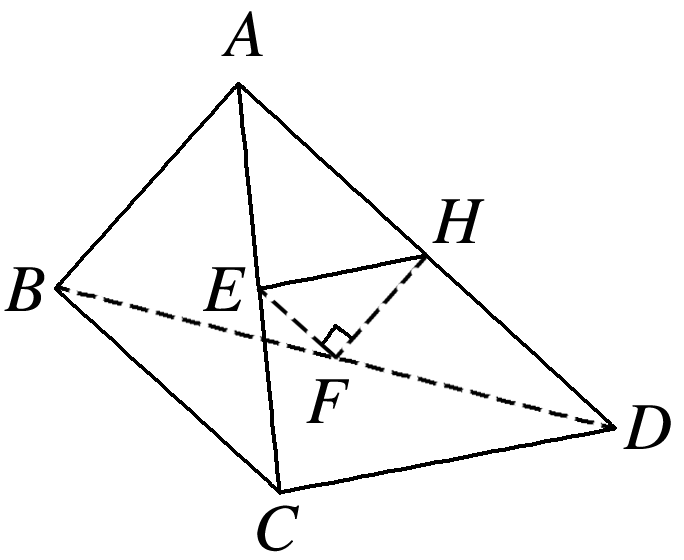 所以∠FEH(或其补角)即为EF与CD所成的角，
在△EFH中，∠EFH＝90°，HE＝2HF，
从而∠FEH＝30°.
1
2
3
4
5
6
7
8
9
10
11
12
13
14
15
16
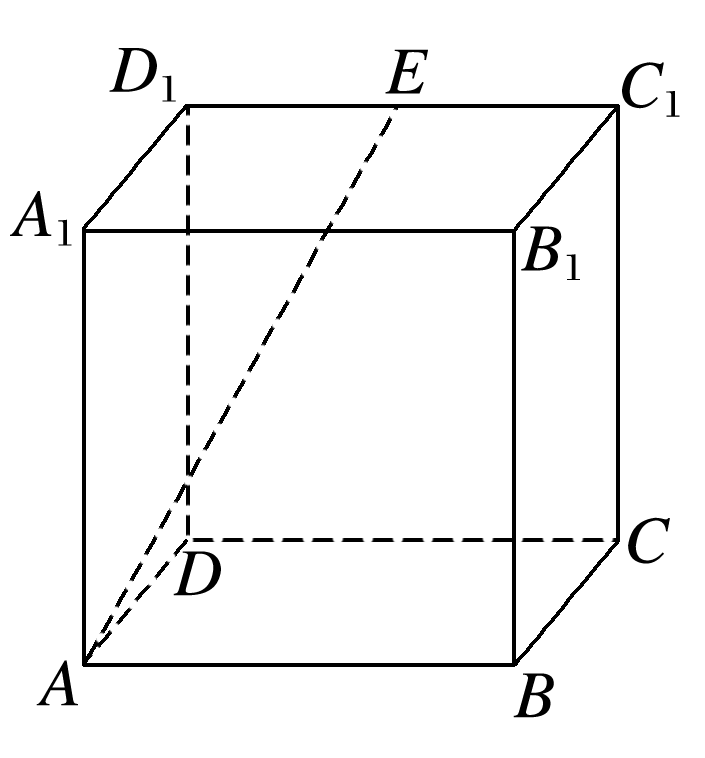 6.如图，已知正方体ABCD－A1B1C1D1各棱长均为1，E为C1D1的中点，AE＝   ，则异面直线AE与A1B1所

成角的余弦值为______.
1
2
3
4
5
6
7
8
9
10
11
12
13
14
15
16
解析　因为A1B1∥C1D1，
所以∠AED1(或其补角)就是异面直线AE与A1B1所成的角.
连接AD1(图略)，
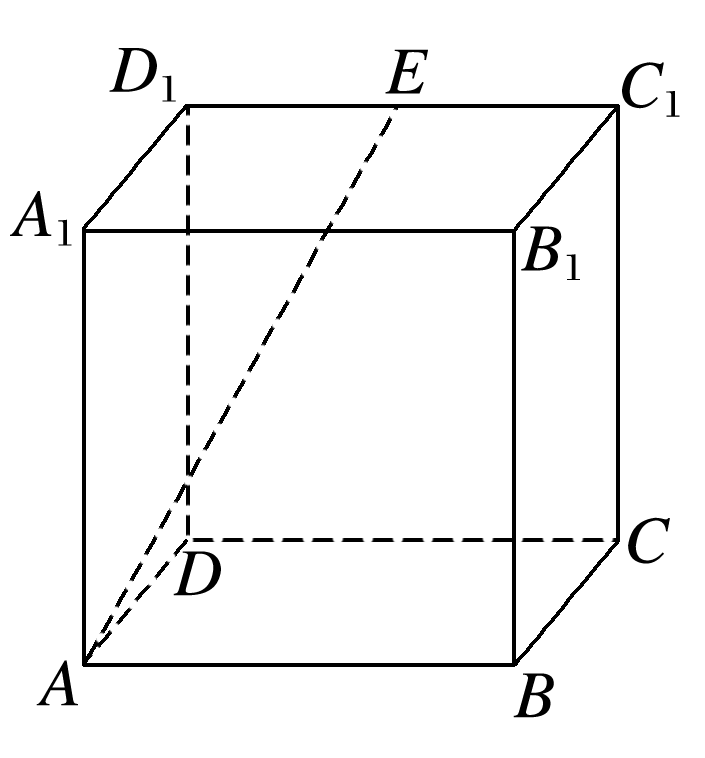 1
2
3
4
5
6
7
8
9
10
11
12
13
14
15
16
7.从正方体的棱和各个面上的对角线中选出k条，使得其中任意两条线段所在的直线都是异面直线，则k的最大值是________.
4
解析　正方体共有8个顶点，
若选出的k条线两两异面，则不能共顶点，
即至多可选出4条，∴k的最大值为4.
1
2
3
4
5
6
7
8
9
10
11
12
13
14
15
16
8.如图所示，在正方体ABCD－A1B1C1D1中，AC与B1D1所成的角的大小为________，AC与D1C1所成的角的大小为________.
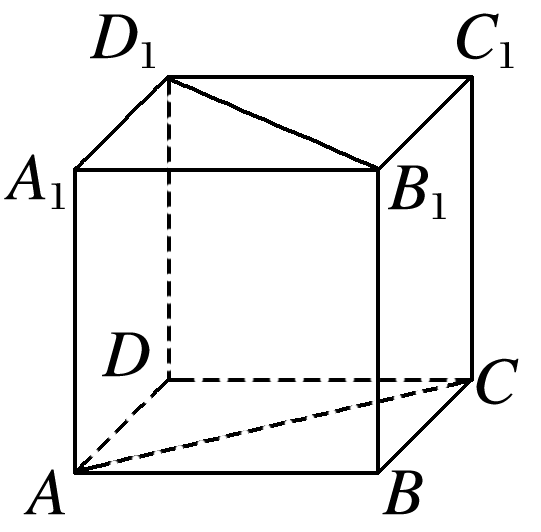 90°
45°
解析　B1D1与AC是异面直线，连接BD(图略)，交AC于点O，易知BD∥B1D1，
所以∠DOC或其补角为B1D1与AC所成的角.
因为BD⊥AC，所以∠DOC＝90°，
所以B1D1与AC所成的角是90°.
因为DC∥D1C1，所以∠ACD是AC与D1C1所成的角，
又∠ACD＝45°，所以AC与D1C1所成的角是45°.
1
2
3
4
5
6
7
8
9
10
11
12
13
14
15
16
9.如图所示，在长方体ABCD－EFGH中，AB＝AD＝        ，AE＝2.
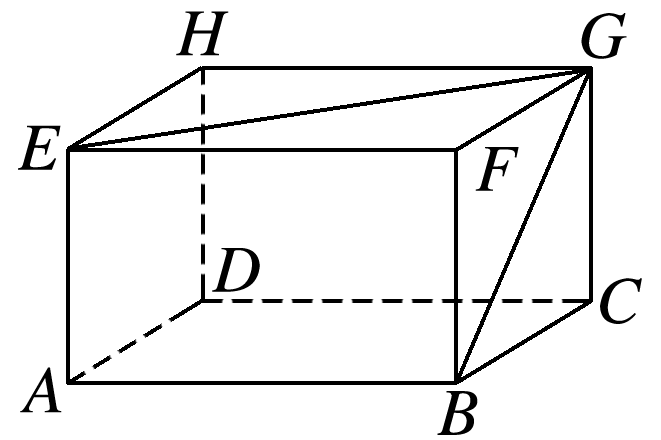 (1)求直线BC和EG所成的角的大小；
解　连接AC(图略).
∵EG∥AC，∴∠ACB即是BC和EG所成的角.
∴直线BC和EG所成的角是45°.
∴∠ACB＝45°，
1
2
3
4
5
6
7
8
9
10
11
12
13
14
15
16
(2)求直线AE和BG所成的角的大小.
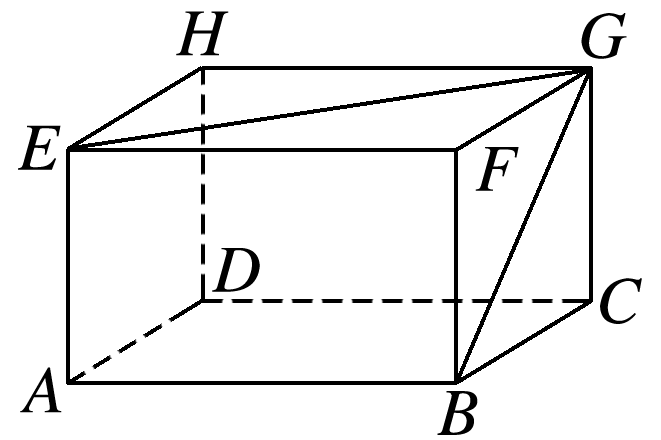 解　∵AE∥BF，∴∠FBG即是AE和BG所成的角.
∴∠FBG＝60°，
∴直线AE和BG所成的角是60°.
1
2
3
4
5
6
7
8
9
10
11
12
13
14
15
16
10.在空间四边形ABCD中，AB＝CD，且AB与CD所成的角为60°，E，F分别是BC，AD的中点，求EF与AB所成的角的大小.
1
2
3
4
5
6
7
8
9
10
11
12
13
14
15
16
解　取AC的中点G，连接EG，FG，
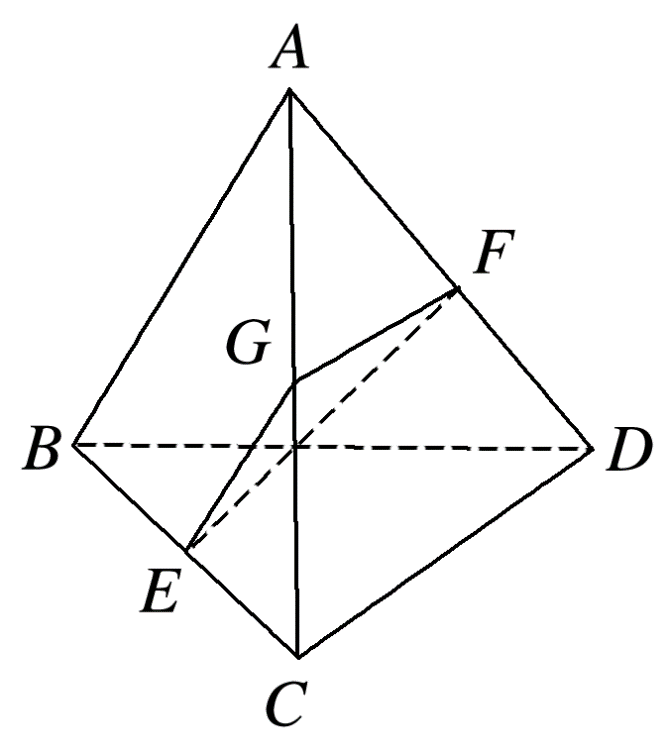 由AB＝CD，知EG＝FG，
∴∠GEF(或其补角)为EF与AB所成的角，∠EGF(或其补角)为AB与CD所成的角.
∵AB与CD所成的角为60°，
∴∠EGF＝60°或120°.
由EG＝FG，知△EFG为等腰三角形，
1
2
3
4
5
6
7
8
9
10
11
12
13
14
15
16
当∠EGF＝60°时，∠GEF＝60°；
当∠EGF＝120°时，∠GEF＝30°.
∴EF与AB所成的角为60°或30°.
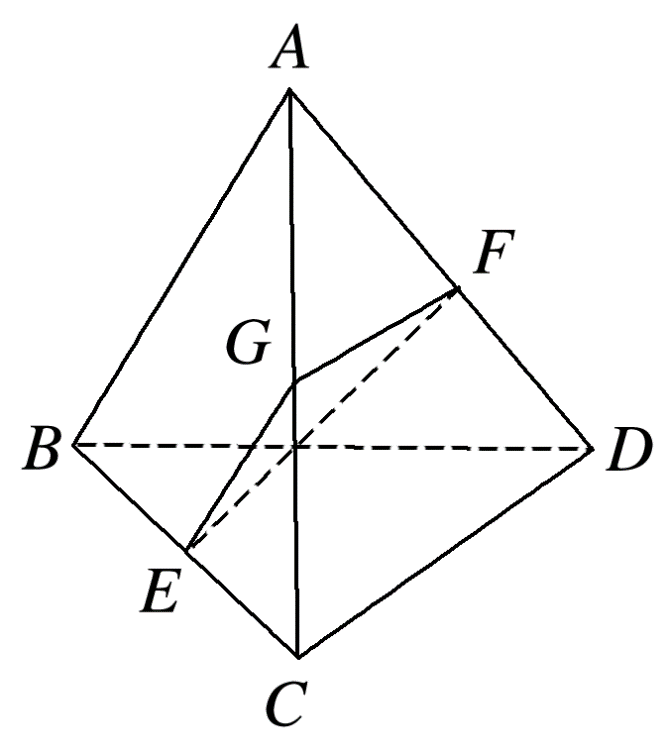 1
2
3
4
5
6
7
8
9
10
11
12
13
14
15
16
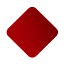 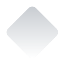 综合运用
11.(多选)一个正方体纸盒展开后如图所示，在原正方体纸盒中有如下结论，正确的是
A.AB⊥EF
B.AB与CM所成的角为60°
C.EF与MN是异面直线
D.MN∥CD
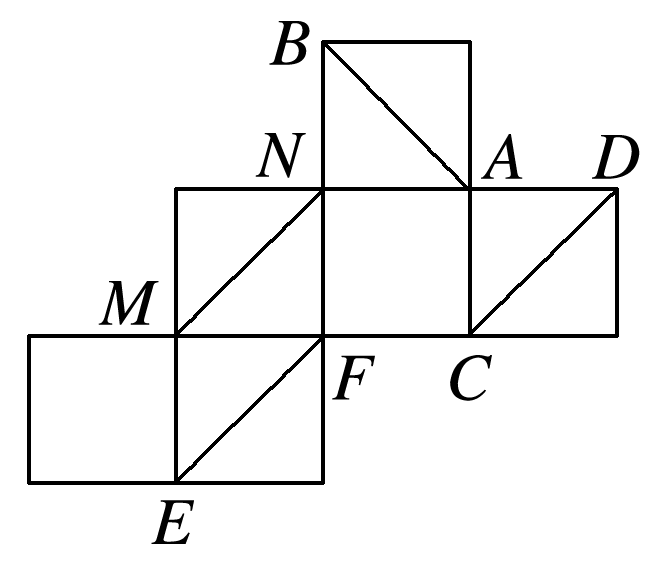 √
√
解析　把正方体的平面展开图还原为原来的正方体可知，AB⊥EF，EF与MN是异面直线，AB∥CM，MN⊥CD，只有AC正确.
1
2
3
4
5
6
7
8
9
10
11
12
13
14
15
16
12.在正方体ABCD－A1B1C1D1中，点P在线段AD1上运动，则异面直线CP与BA1所成的角θ的取值范围是
A.0°<θ<60°  		  B.0°≤θ<60°
C.0°≤θ≤60°  		  D.0°<θ≤60°
√
1
2
3
4
5
6
7
8
9
10
11
12
13
14
15
16
解析　如图，连接CD1，AC，
因为CD1∥BA1，
所以CP与BA1所成的角就是CP与CD1所成的角，
即θ＝∠D1CP.
当点P从D1向A运动时，∠D1CP从0°增大到60°，
但当点P与D1重合时，CP∥BA1，与CP与BA1为异面直线矛盾，
所以异面直线CP与BA1所成的角θ的取值范围是0°＜θ≤60°.
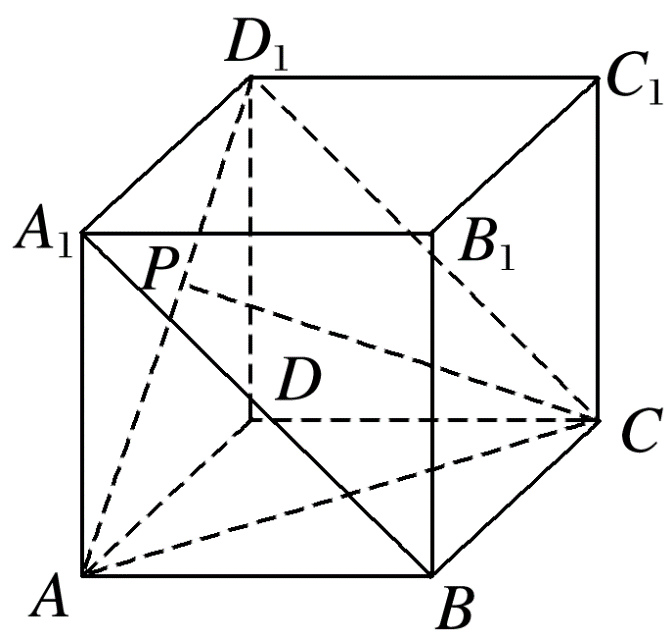 1
2
3
4
5
6
7
8
9
10
11
12
13
14
15
16
13.如图，三棱锥ABCD中，AB＝AC＝BD＝CD＝3，AD＝BC＝2，点M，N分别是AD，BC的中点，则异面直线AN，CM所成的角的余弦值

是___.
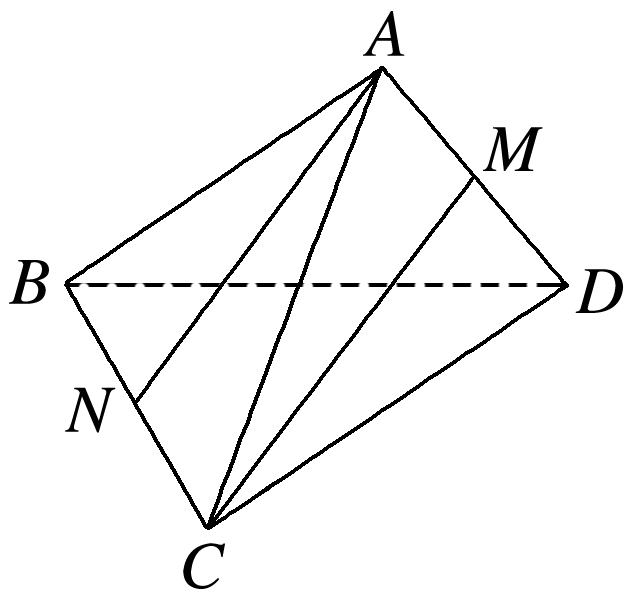 1
2
3
4
5
6
7
8
9
10
11
12
13
14
15
16
14.已知在正四面体A－BCD中，E是AB的中点，则异面直线CE与BD所成

的角的余弦值为_____.
解析　如图，取AD的中点F，连接EF，CF，
因为E是AB的中点，则EF∥BD，∠CEF(或其补角)就是异面直线CE与BD所成的角，
设正四面体的棱长为1，
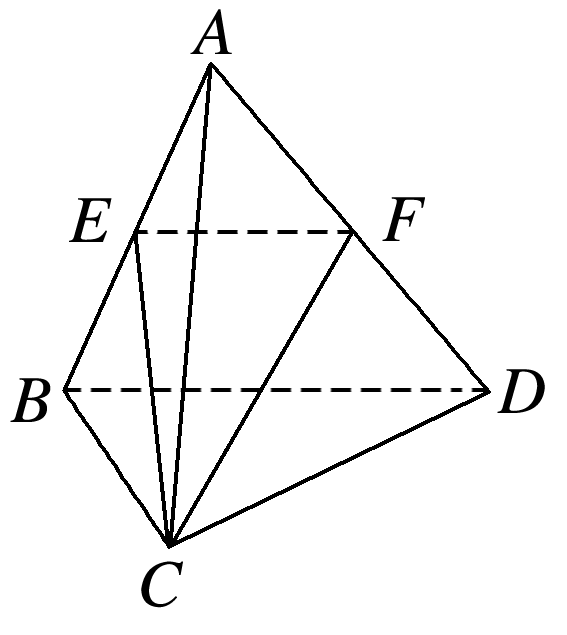 1
2
3
4
5
6
7
8
9
10
11
12
13
14
15
16
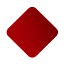 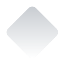 拓广探究
15.如图所示，圆锥的底面直径AB＝4，高OC＝        ，D为底面圆周上的一点，且∠AOD＝120°，则直线AD与BC所成的角的大小为_____.
60°
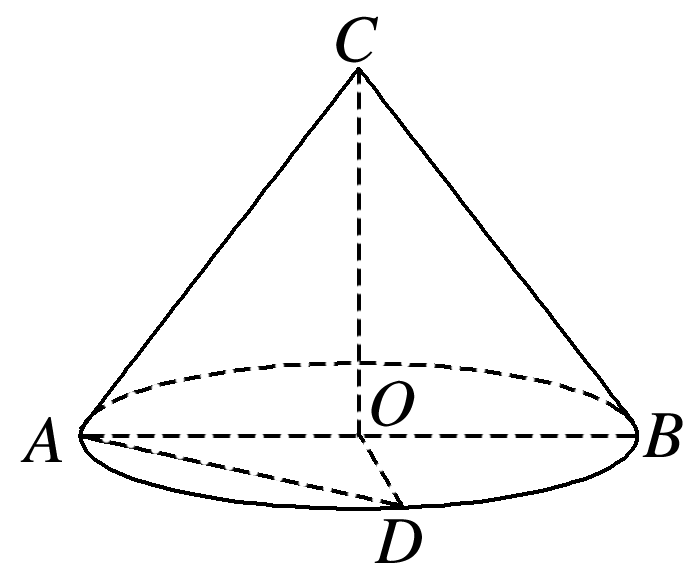 1
2
3
4
5
6
7
8
9
10
11
12
13
14
15
16
解析　如图，延长DO交底面圆于点E，连接BE，CE，由AB，DE均为圆的直径知AD∥BE，且AD＝BE，
所以∠CBE即为异面直线AD与BC所成的角(或其补角).
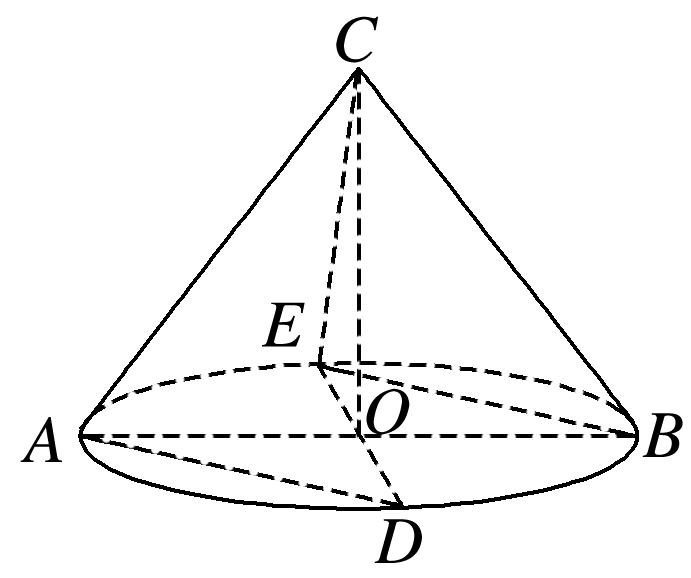 所以△CBE为正三角形，
所以∠CBE＝60°.
1
2
3
4
5
6
7
8
9
10
11
12
13
14
15
16
16.在直四棱柱ABCD－A1B1C1D1中，底面ABCD是菱形，且AB＝        ，∠ABC＝120°，若A1B⊥AD1，求AA1的长.
1
2
3
4
5
6
7
8
9
10
11
12
13
14
15
16
解　如图所示，连接CD1，AC.
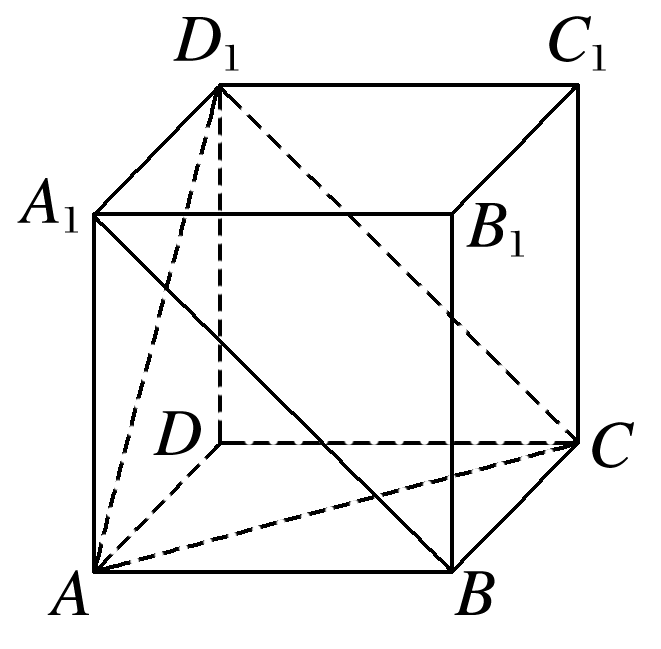 ∴四边形A1BCD1是平行四边形，∴A1B∥CD1，
∴∠AD1C(或其补角)为异面直线A1B和AD1所成的角，
∵A1B⊥AD1，即异面直线A1B和AD1所成的角为90°，
∴∠AD1C＝90°.
又易知AD1＝D1C，
∴△ACD1是等腰直角三角形，
1
2
3
4
5
6
7
8
9
10
11
12
13
14
15
16
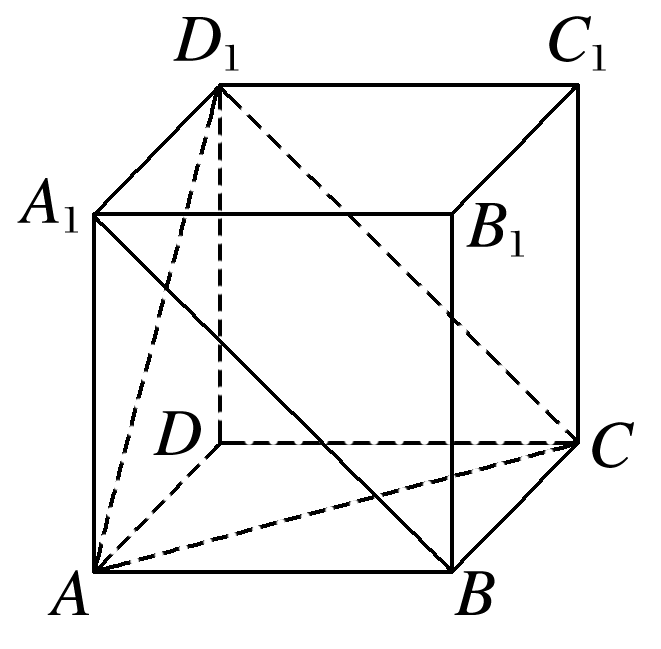 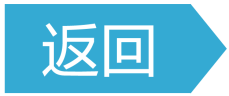 1
2
3
4
5
6
7
8
9
10
11
12
13
14
15
16
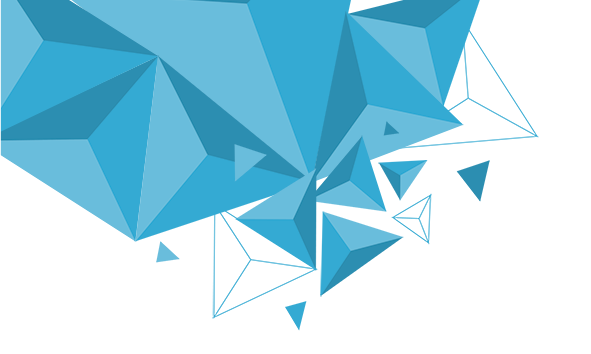 本课结束
更多精彩内容请登录：www.xinjiaoyu.com